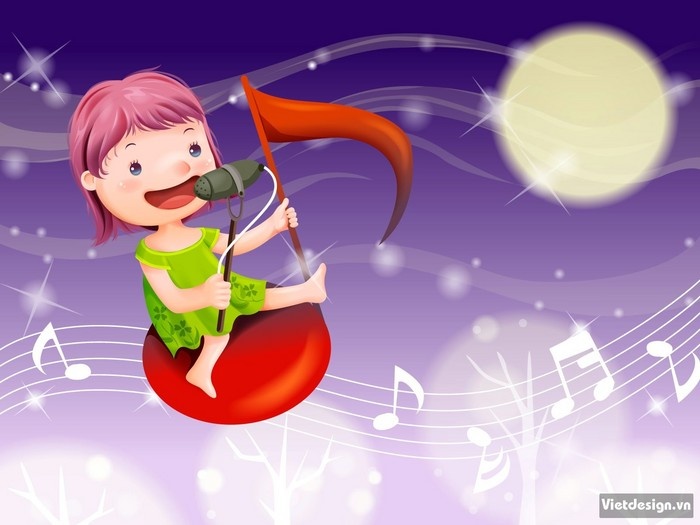 TRƯỜNG TIỂU HỌC XUÂN YÊN
Chào mừng quý thầy cô về dự tiết
AÂM NHAÏC LÔÙP 4
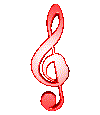 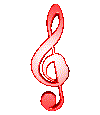 GV thực hiện:TRẦN THỊ LOAN
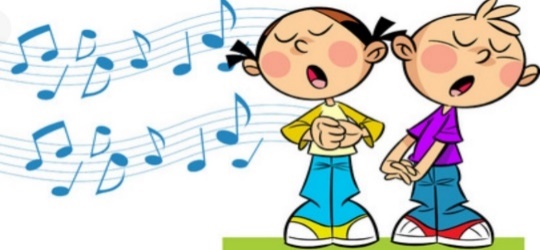 KHỞI ĐỘNG
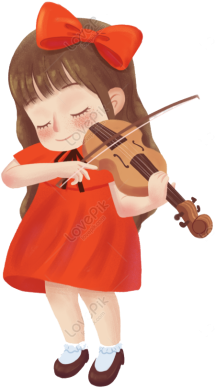 KHÚC NHẠC MÙA XUÂN
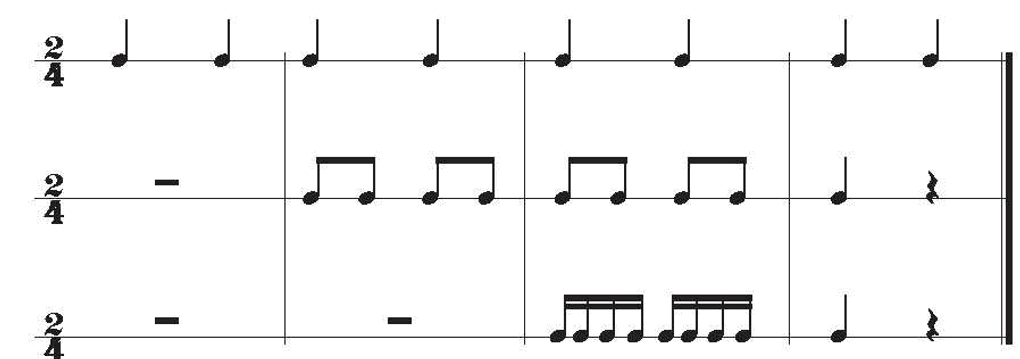 + Nhóm 1: vỗ tay theo hình nốt đen.
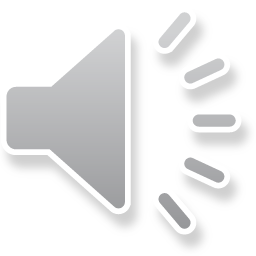 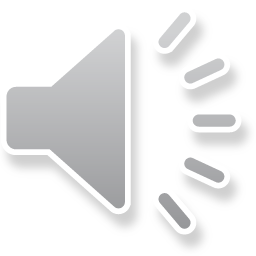 + Nhóm 2: vỗ tay theo hình nốt móc đơn.
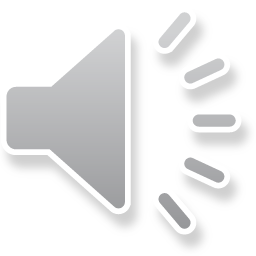 + Nhóm 3: vỗ tay theo hình nốt móc kép.
Cả 3 nhóm cùng thực hiện một lúc.
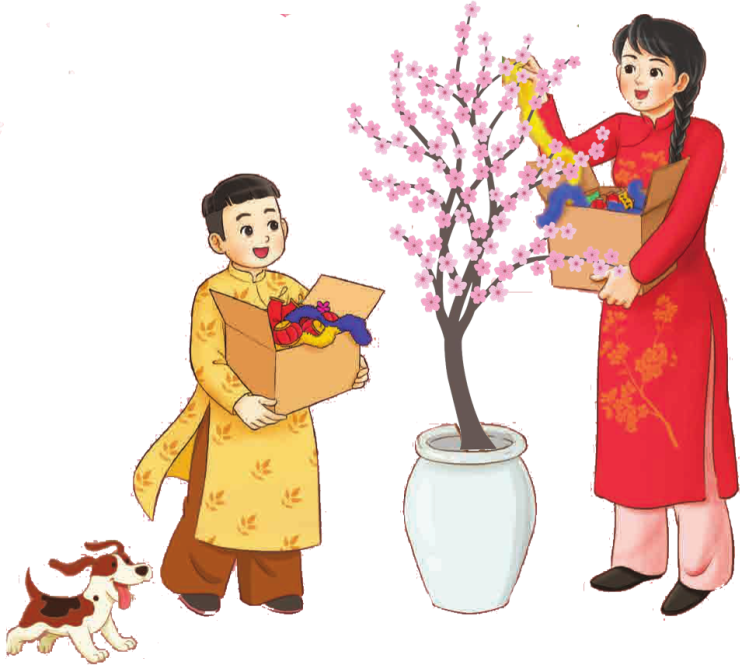 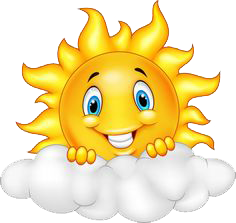 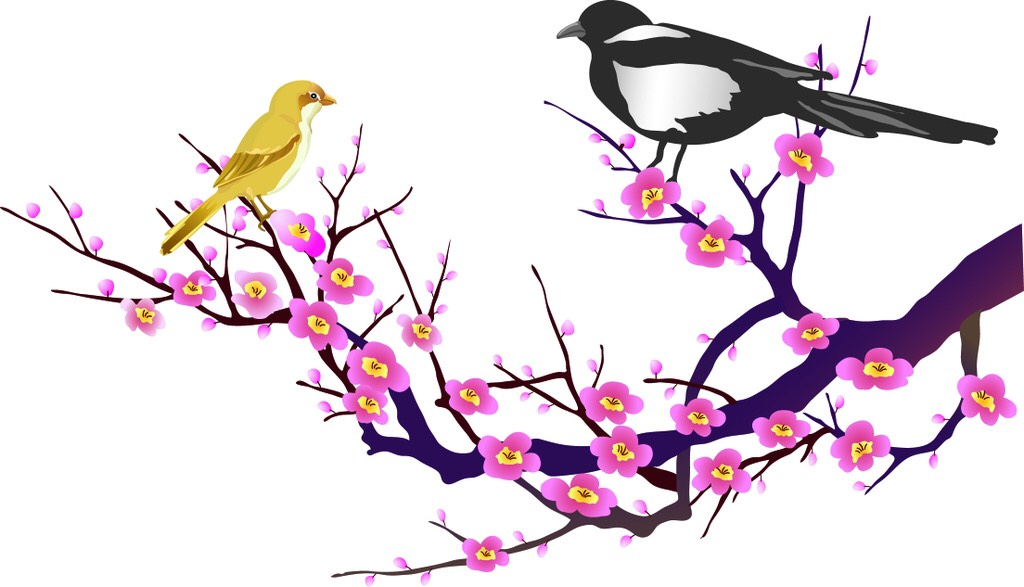 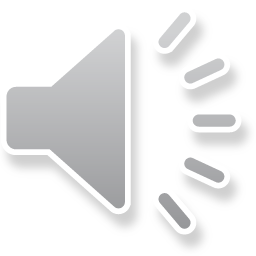 NGHE CÂU NHẠC VÀ ĐOÁN GIAI ĐIỆU CỦA CÂU HÁT NÀO/ BÀI HÁT GÌ ĐÃ HỌC?
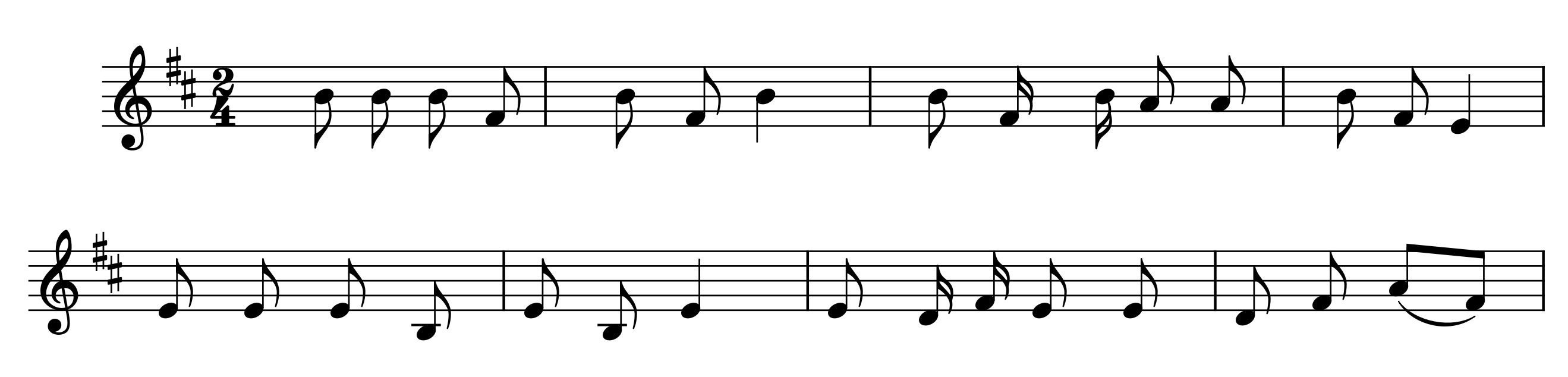 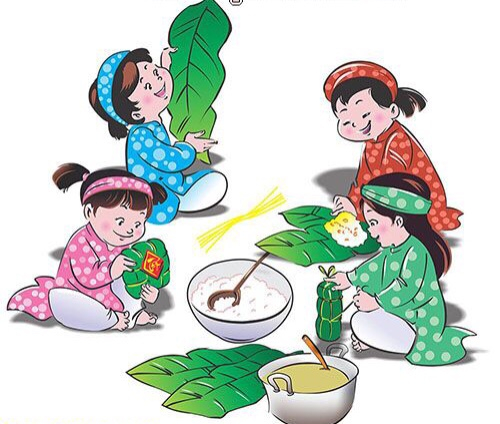 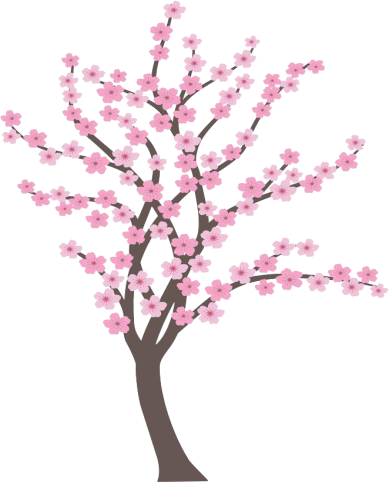 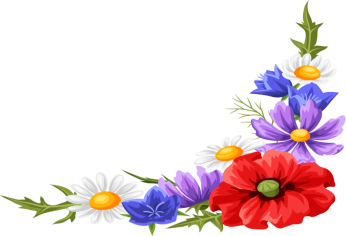 Thứ 6 ngày 13 tháng 12 năm 2024
                  Âm nhạc:
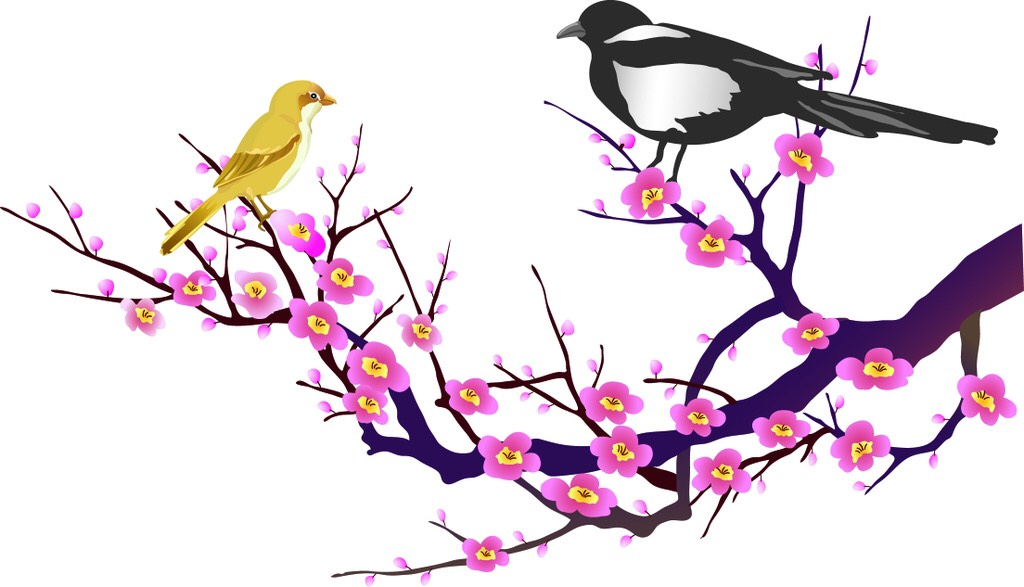 ÔN TẬP BÀI HÁT: TẾT LÀ TẾT
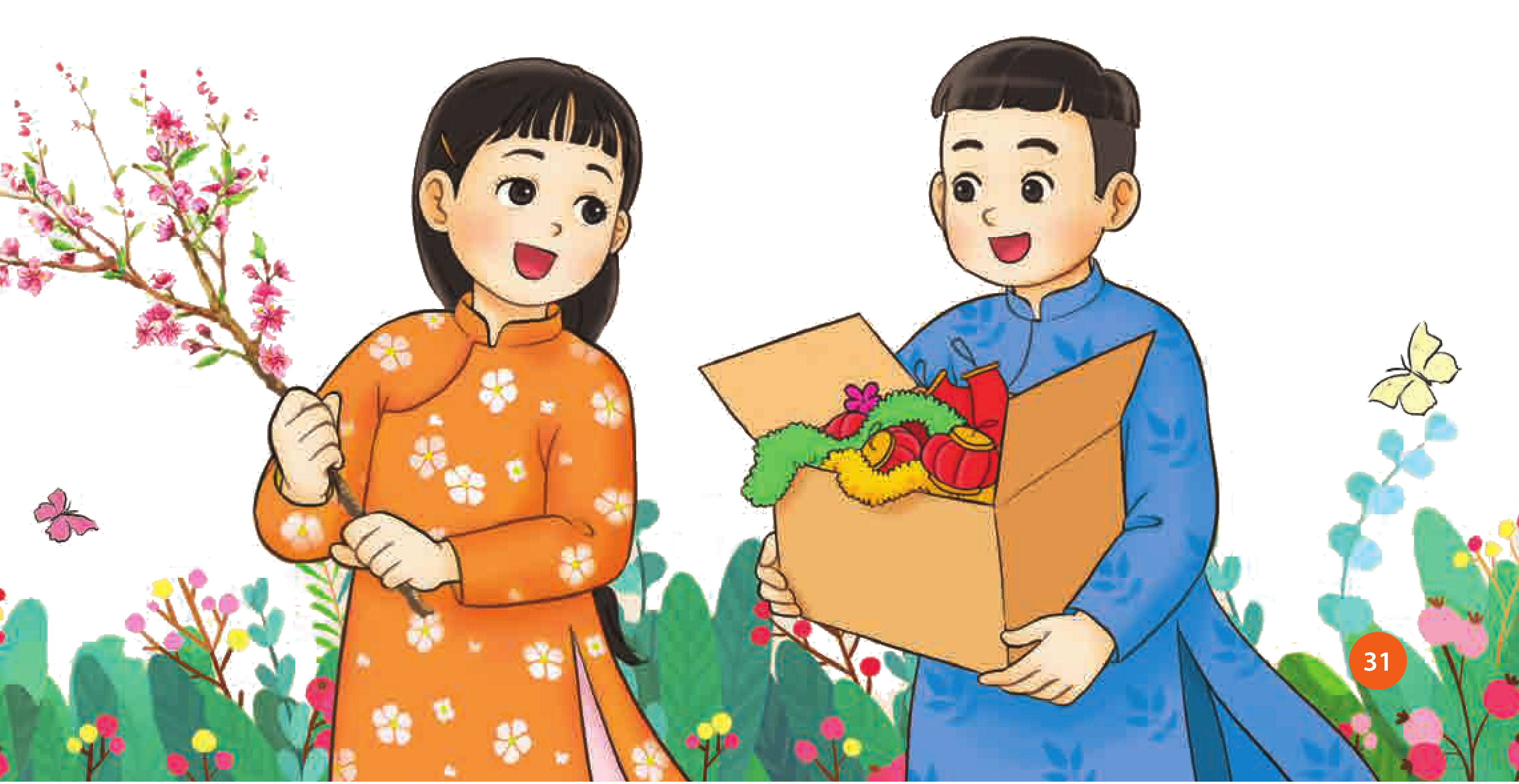 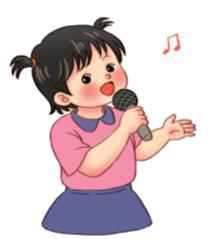 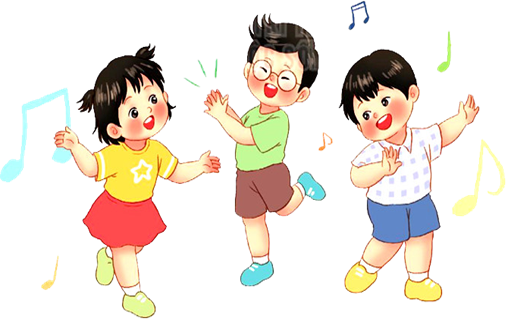 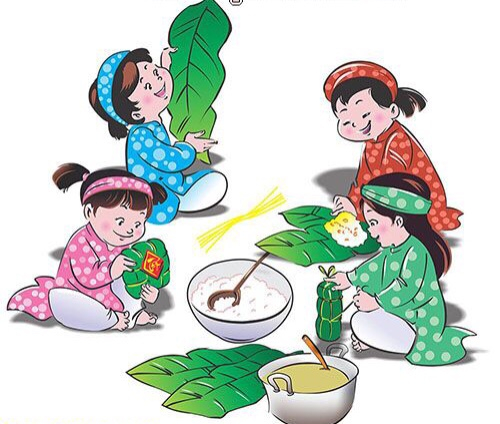 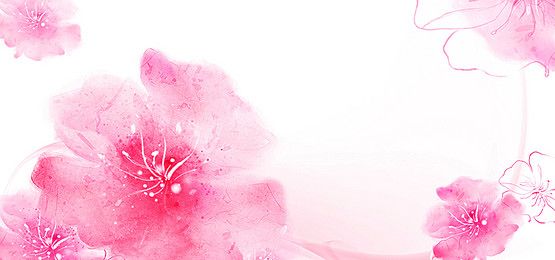 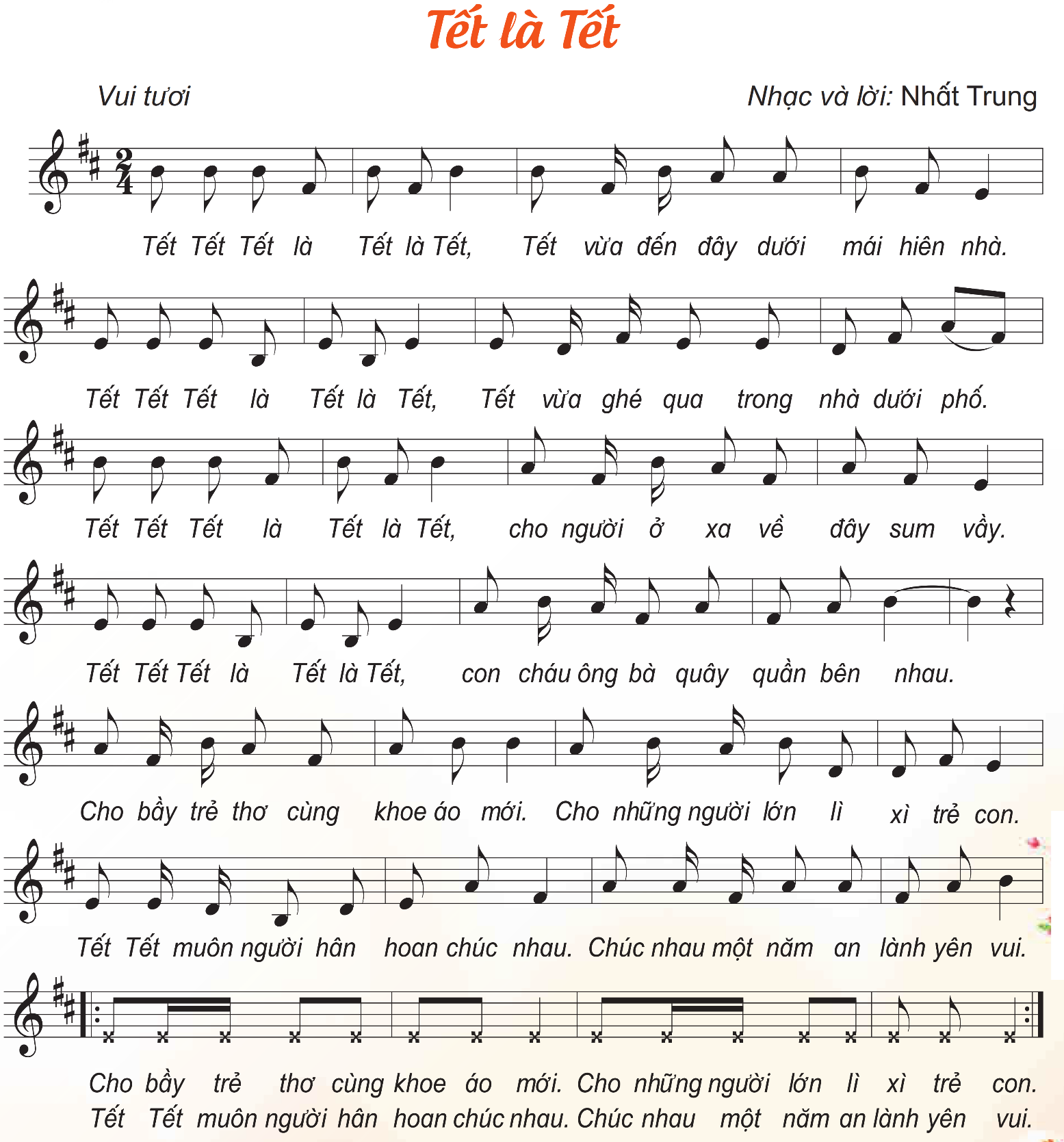 ÔN TẬP BÀI HÁT: TẾT LÀ TẾT
Luyện tập
Ôn hát hình thức: Lớp, tốp ca, cá nhân
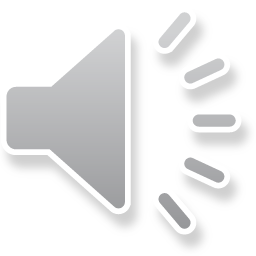 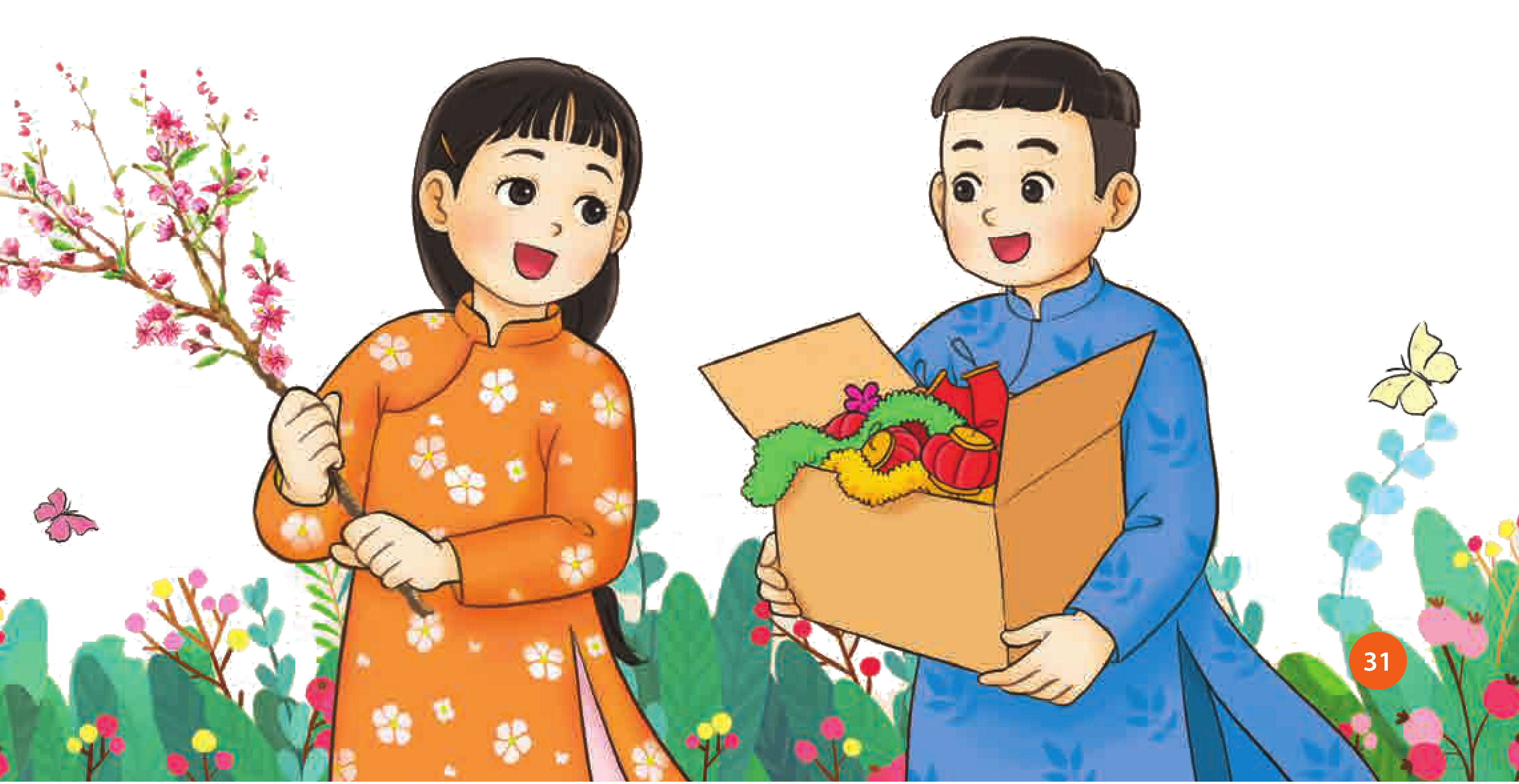 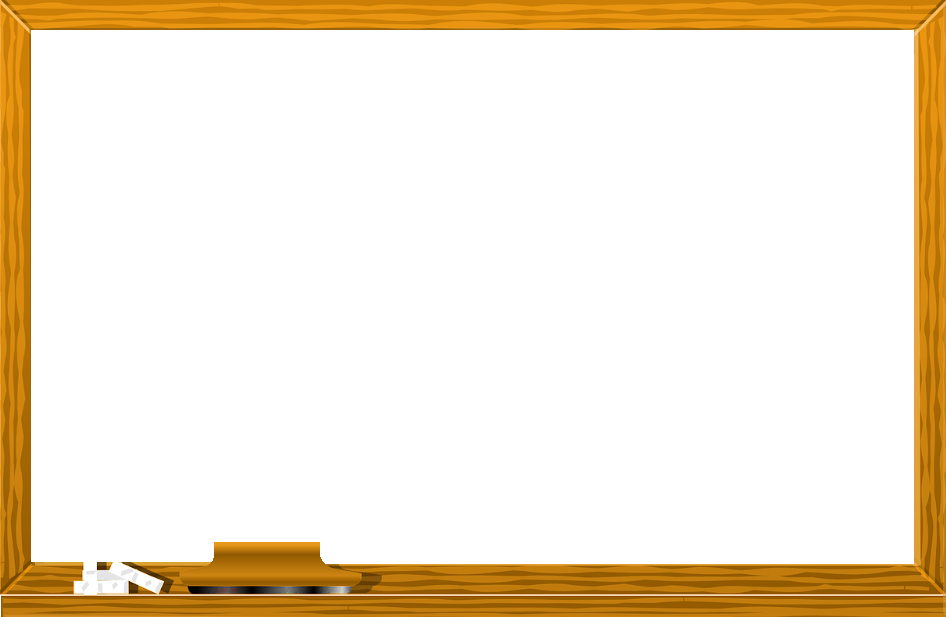 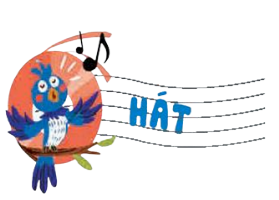 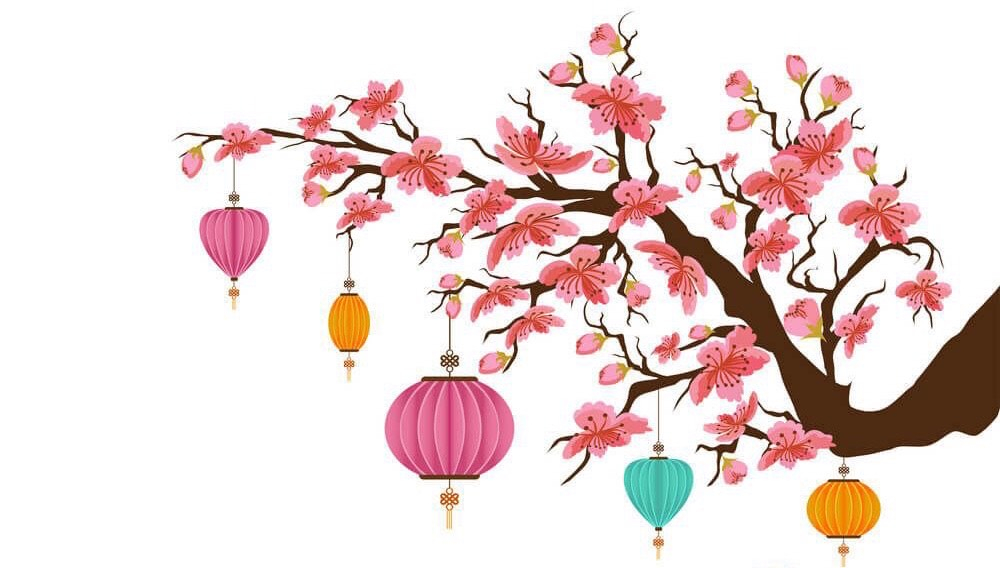 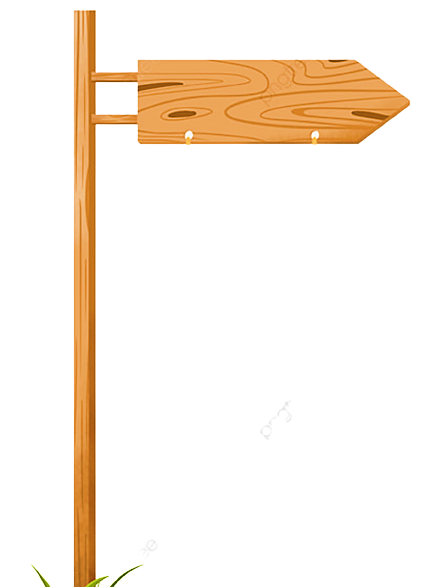 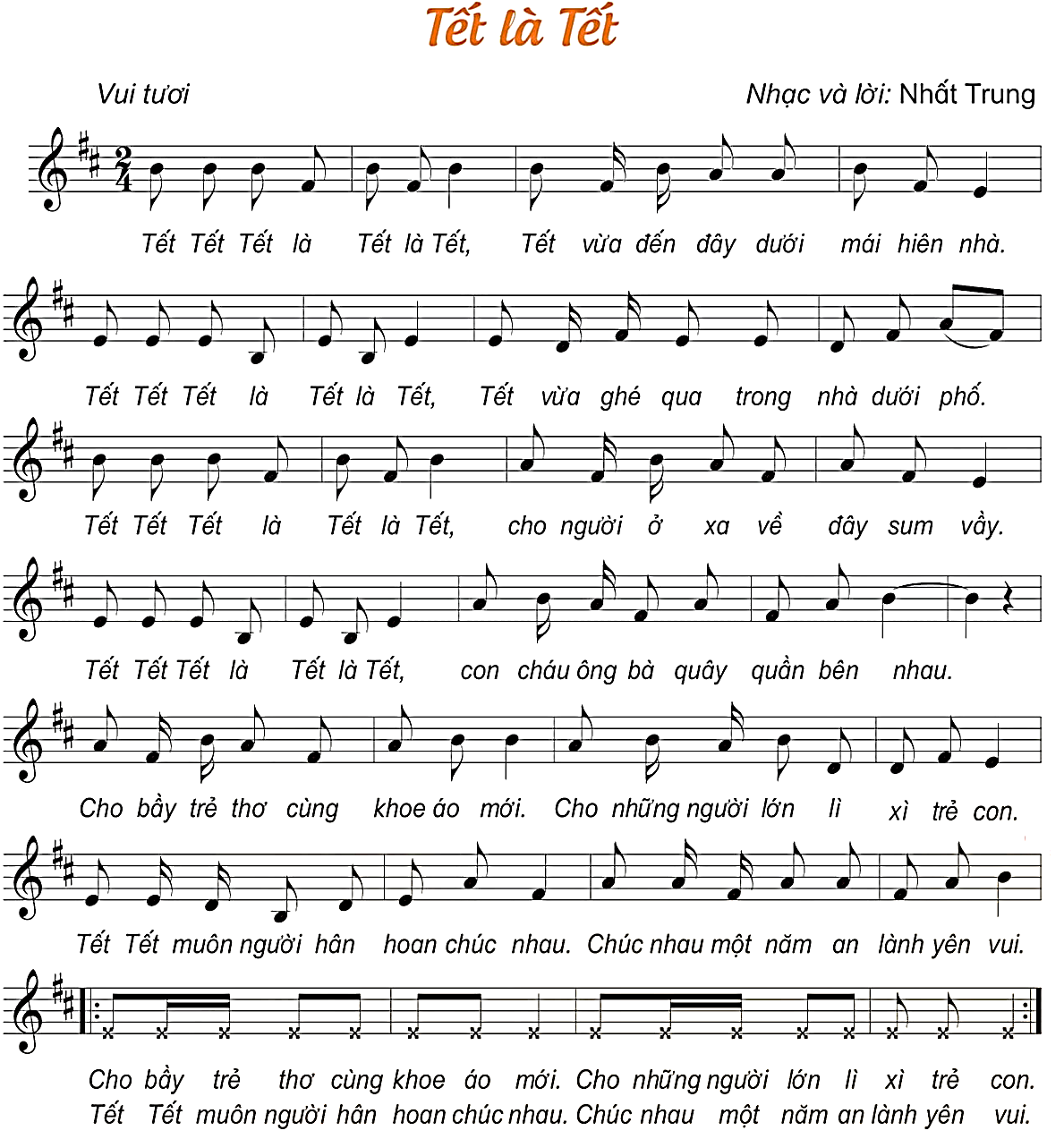 NHẠC ĐỆM
HÁT KẾT HỢP
VẬN ĐỘNG THEO NHỊP VÀ VỖ TAY THEO NHỊP
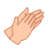 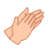 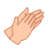 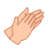 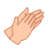 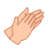 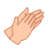 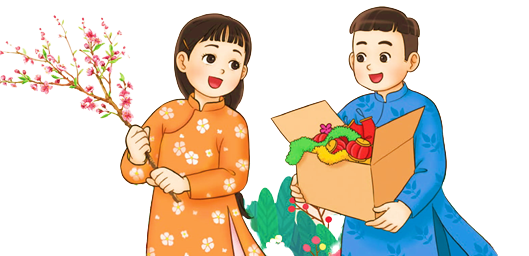 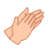 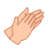 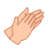 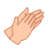 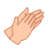 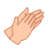 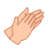 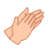 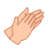 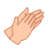 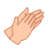 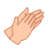 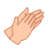 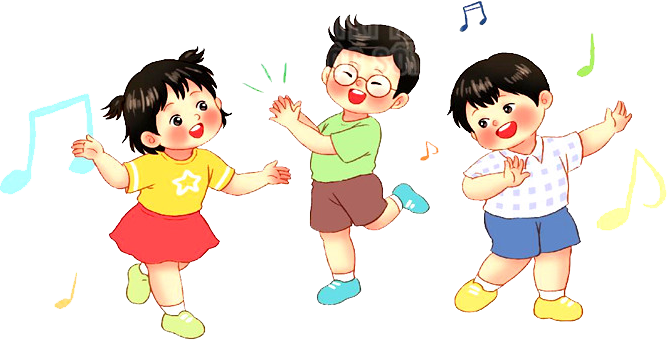 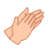 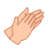 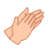 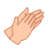 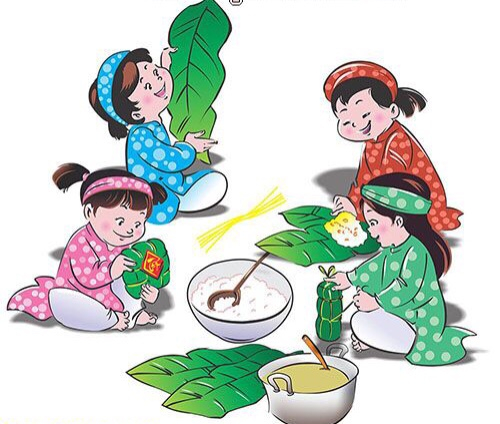 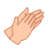 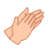 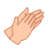 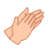 Thể hiện nhạc cụ gõ hoặc nhạc cụ giai điệu
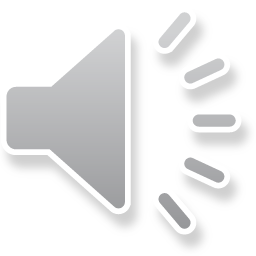 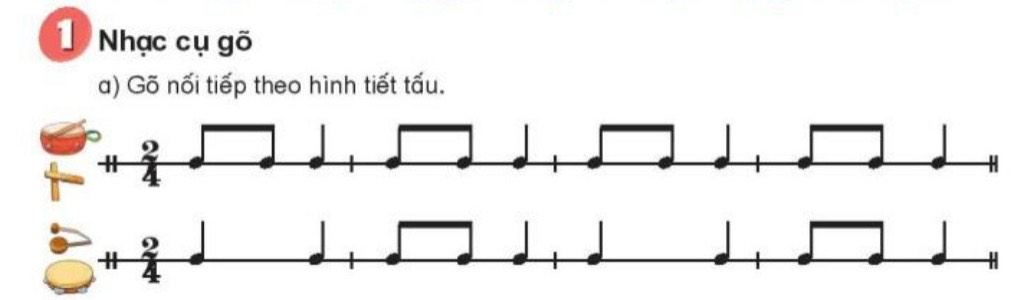 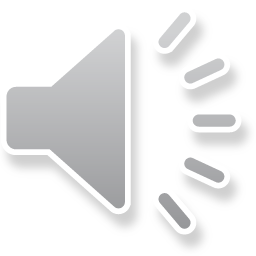 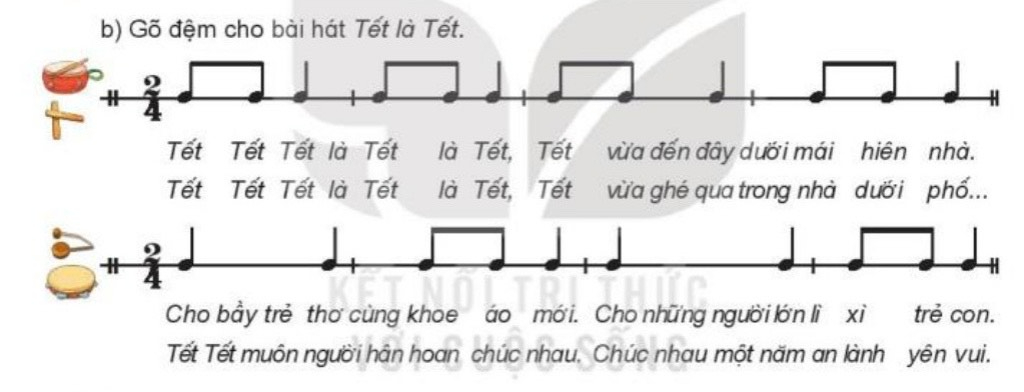 Nhạc cụ giai điệu
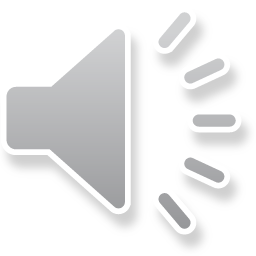 a. Ri-cóoc-đơ: Thực hành thổi nốt si theo mẫu
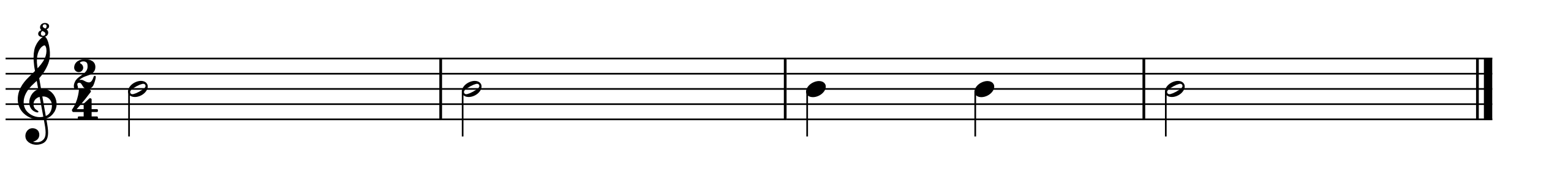 Nhạc cụ giai điệu
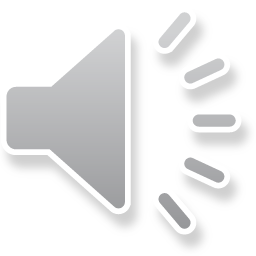 b. Kèn phím: Thực hành thổi 3 nốt đô, rê, mi theo mẫu âm
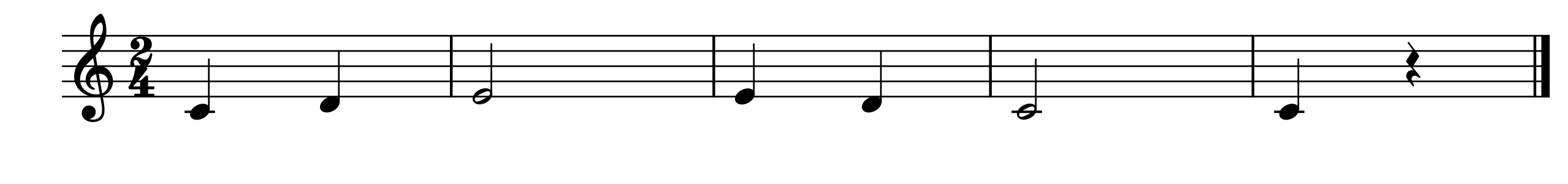 Thứ 6 ngày 13 tháng 12 năm 2024
                  Âm nhạc:
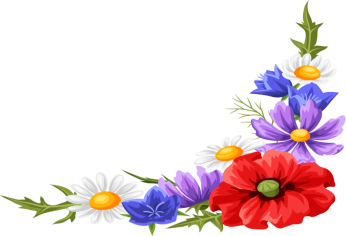 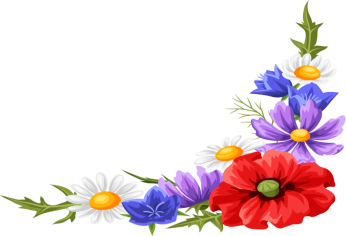 ÔN TẬP BÀI HÁT: TẾT LÀ TẾT
Nhạc cụ: Thể hiện nhạc cụ gõ hoặc nhạc cụ giai điệu.
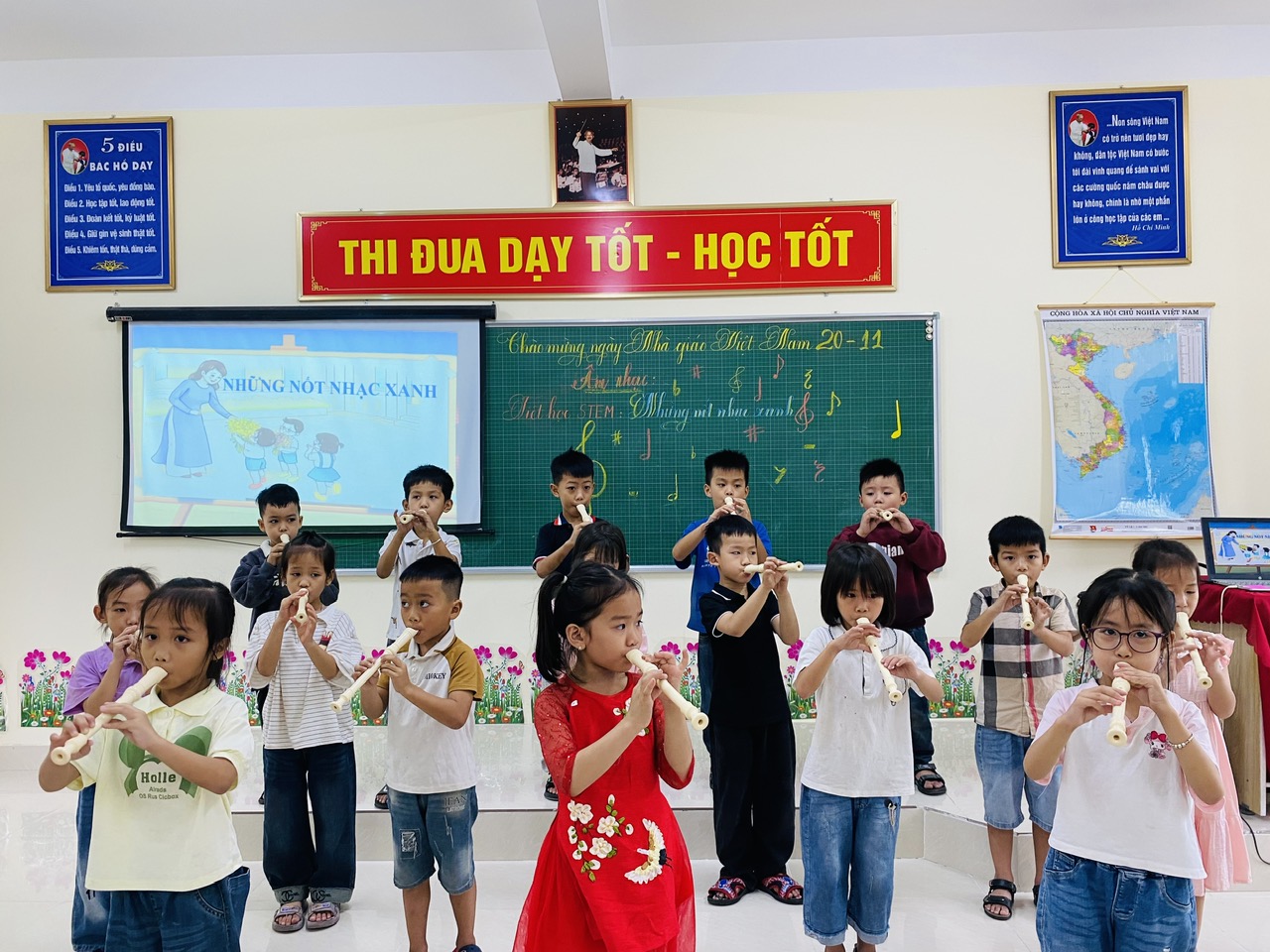 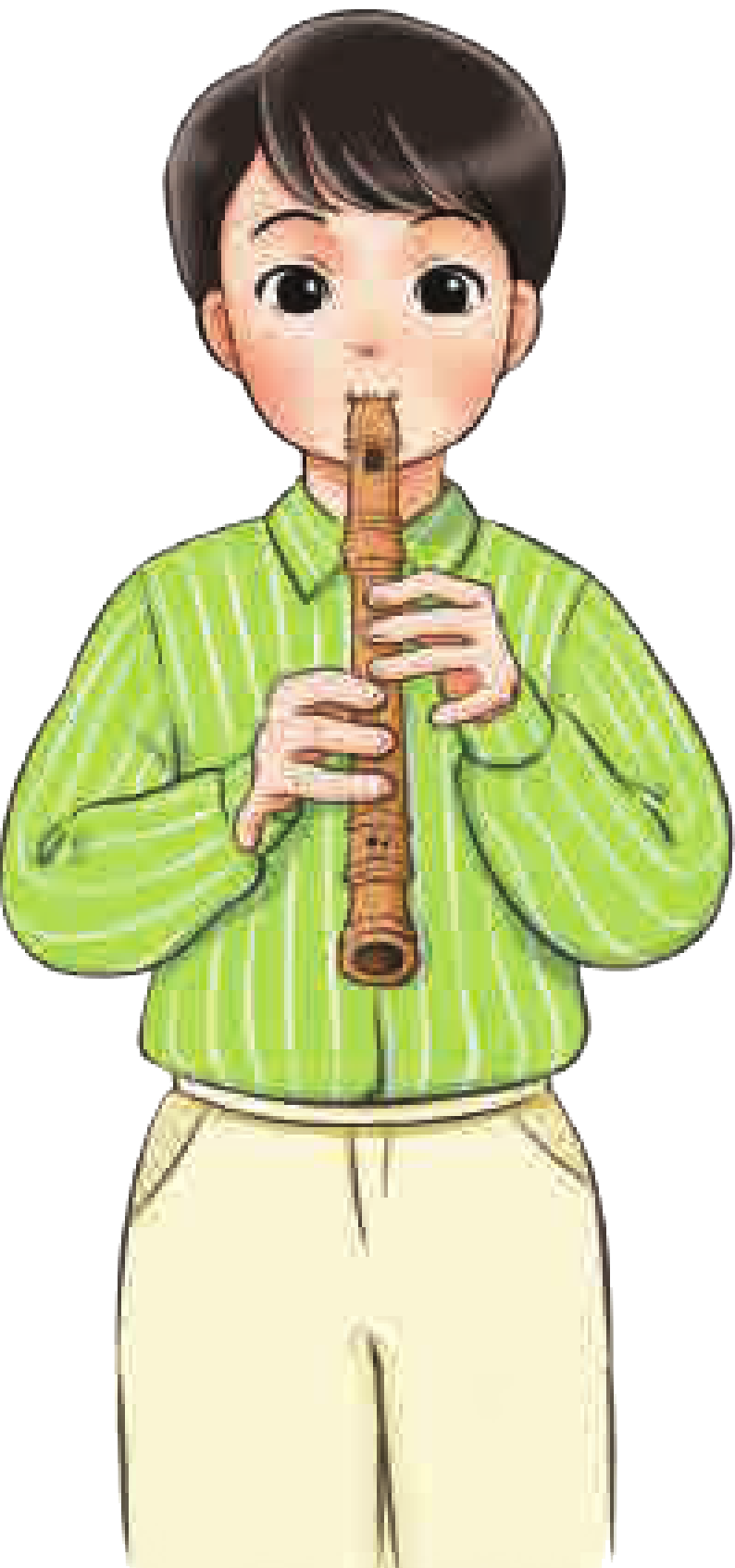 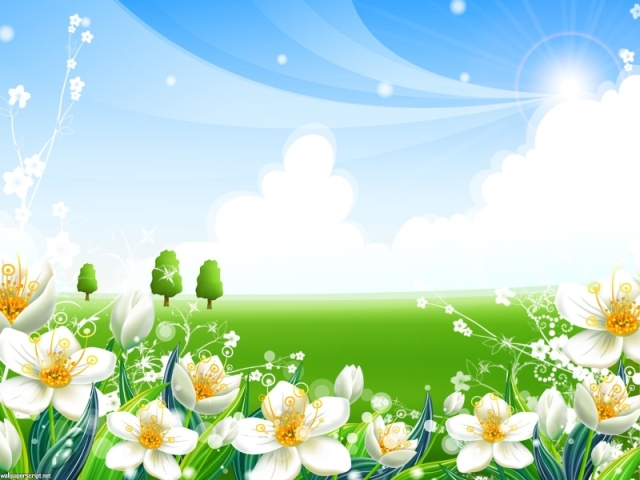 KẾT THÚC TIẾT HOC.
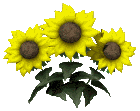 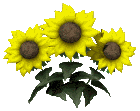